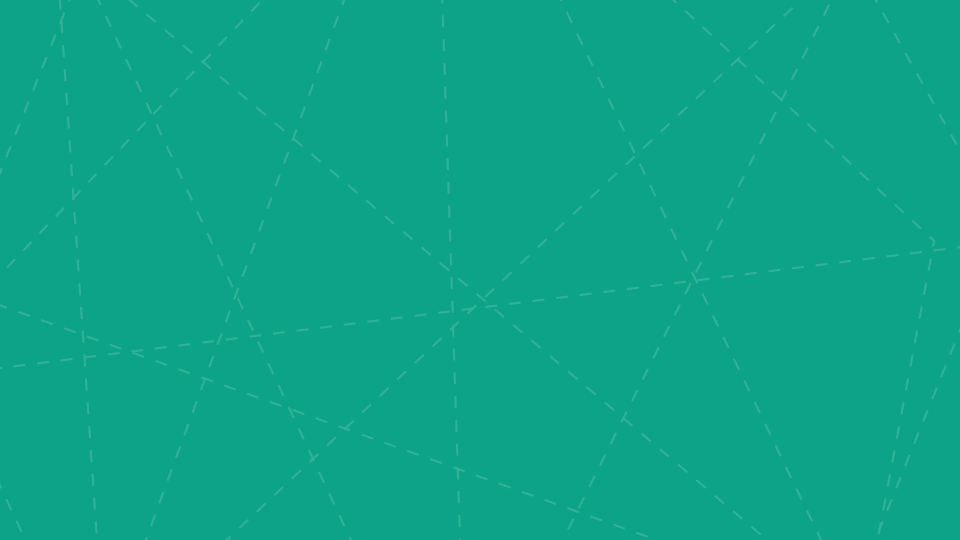 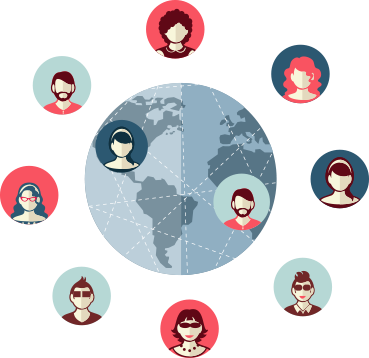 Судебная система Российской Федерации
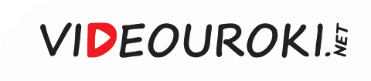 Зал судебных заседаний
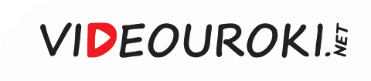 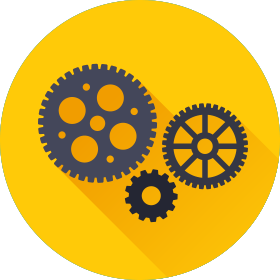 Суд – это специальный орган, который занимается осуществлением правосудия и разрешением уголовных, административных и гражданских дел в установленном законом порядке.
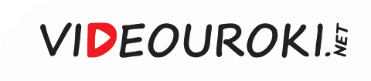 Суд
ответственность
законность
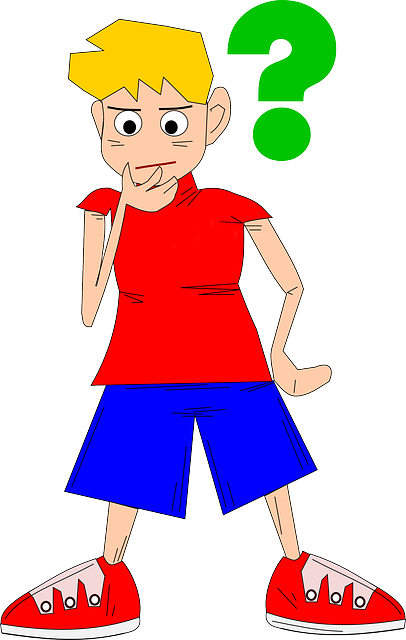 справедливость
правосудие
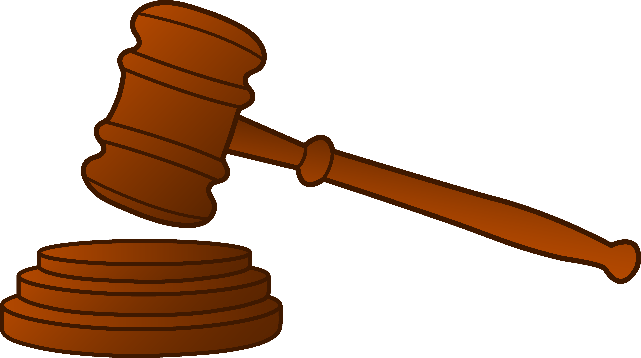 беспристрастие
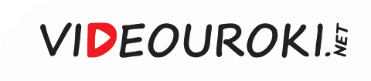 Суд
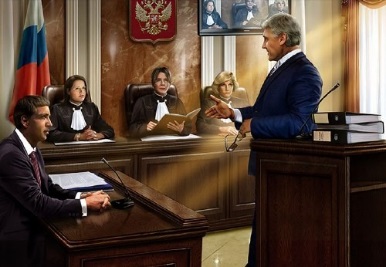 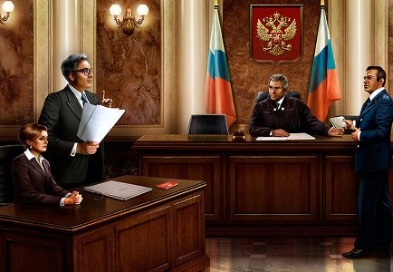 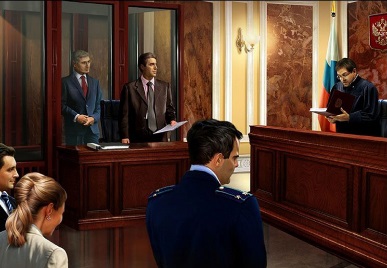 Главной задачей любого суда является осуществление правосудия, 
то есть принятие справедливого решения по конкретному правовому спору на основании действующего законодательства.
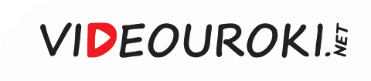 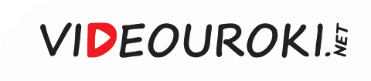 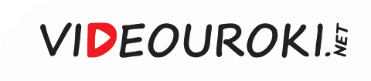 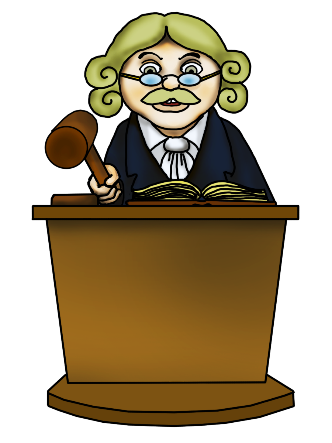 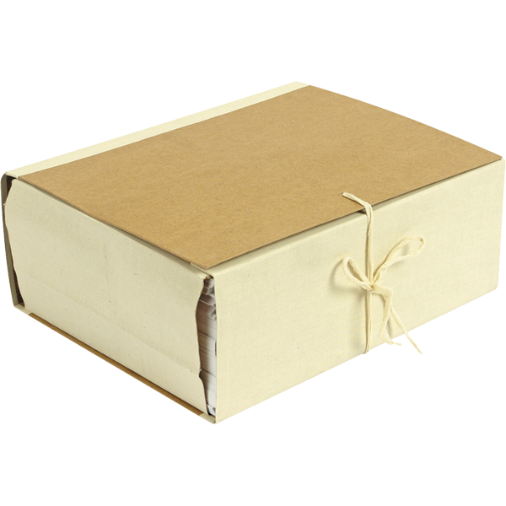 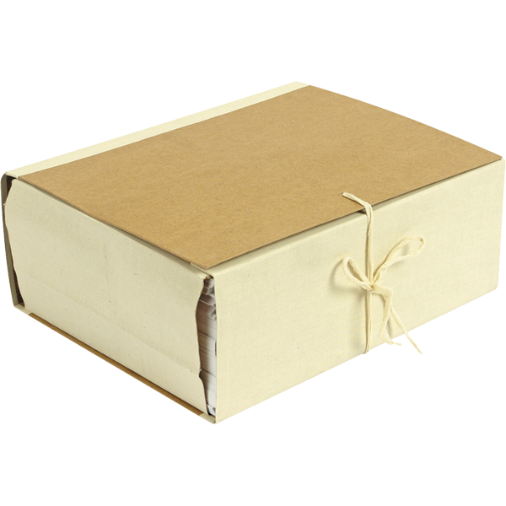 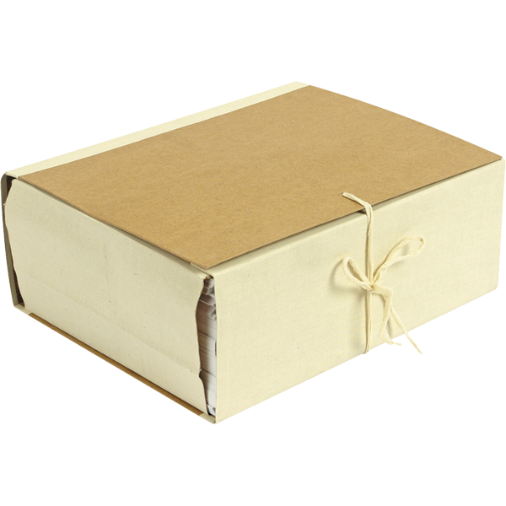 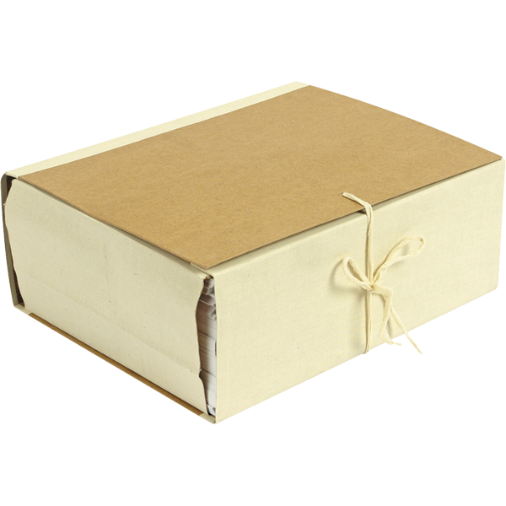 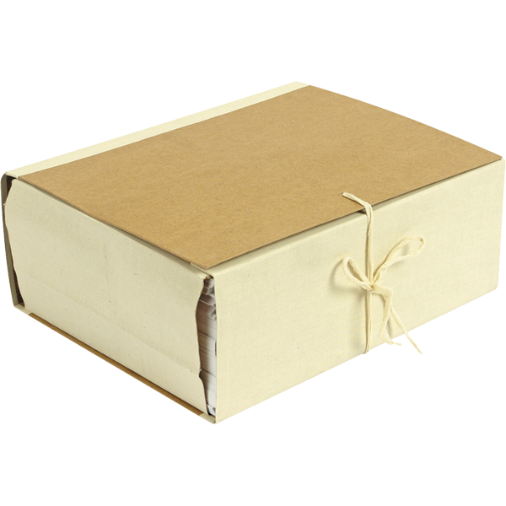 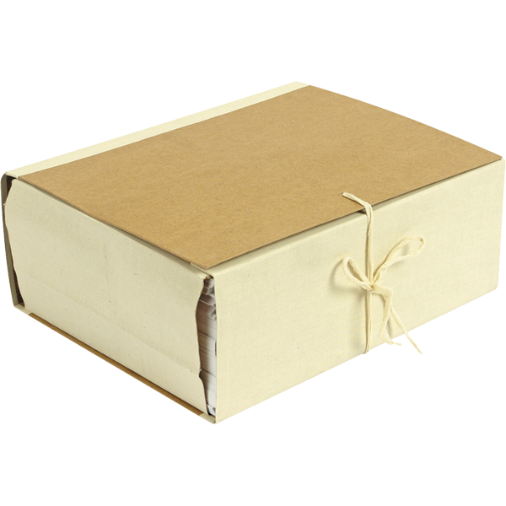 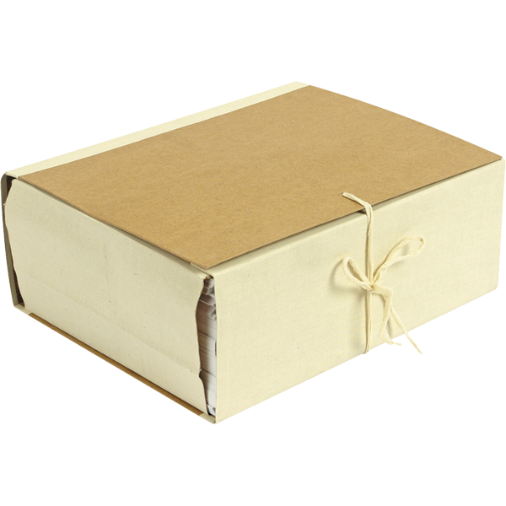 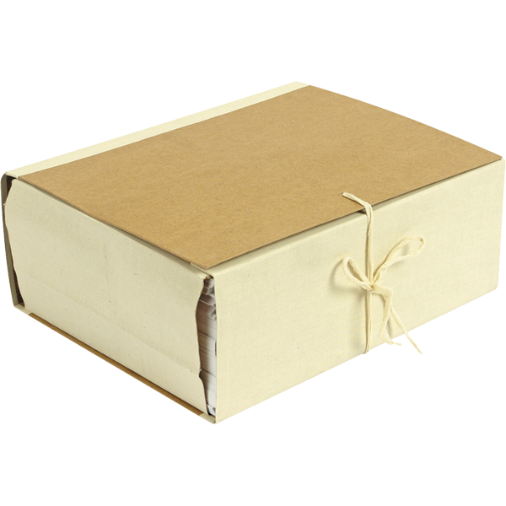 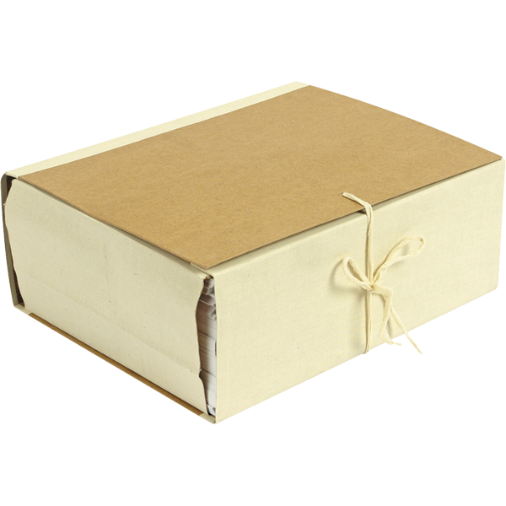 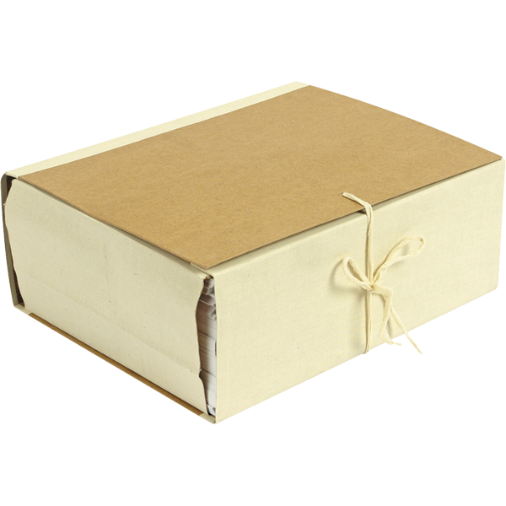 ДЕЛО №
ДЕЛО №
ДЕЛО №
ДЕЛО №
ДЕЛО №
ДЕЛО №
ДЕЛО №
ДЕЛО №
ДЕЛО №
ДЕЛО №
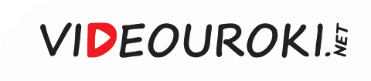 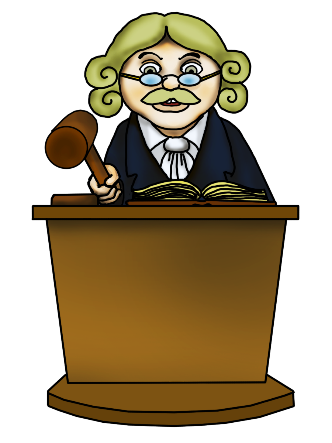 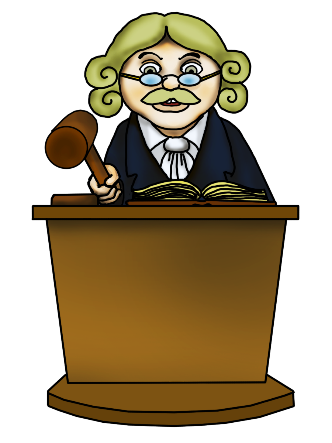 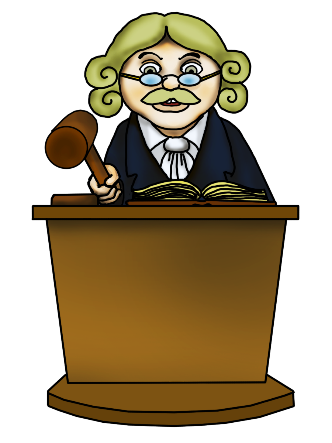 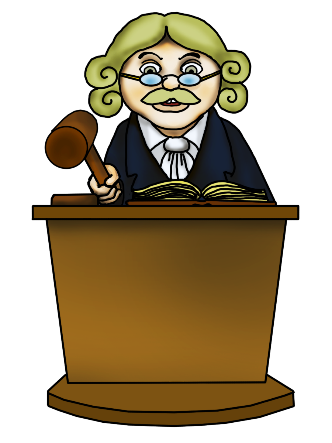 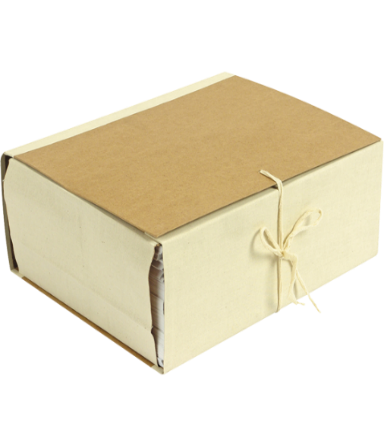 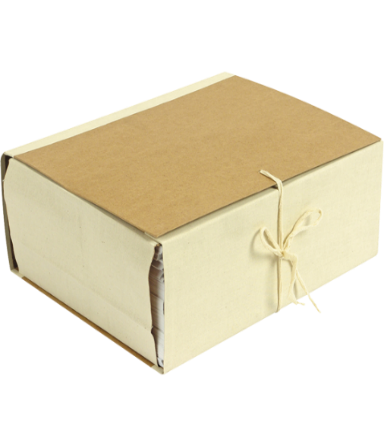 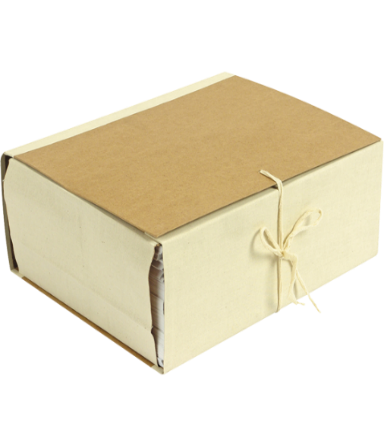 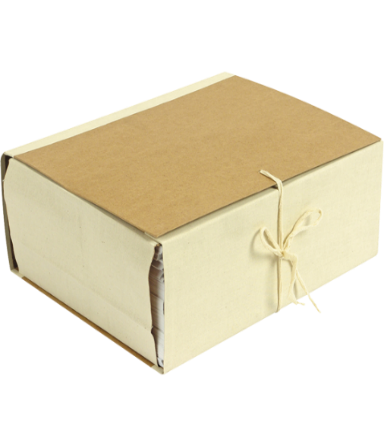 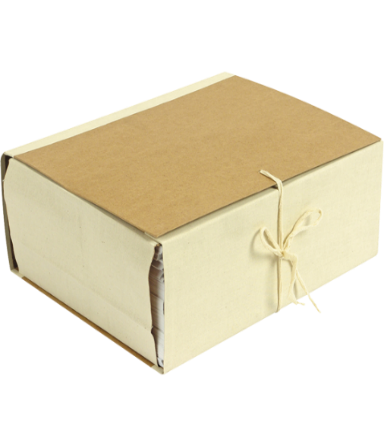 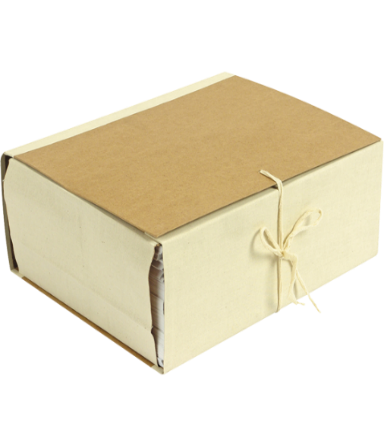 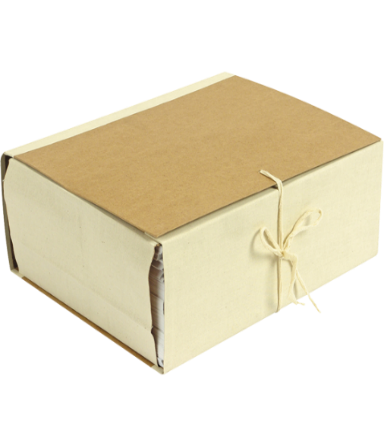 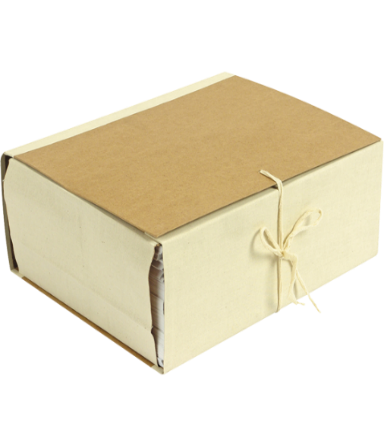 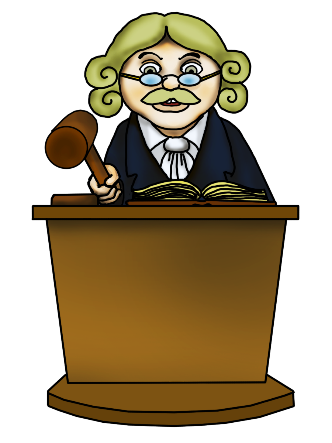 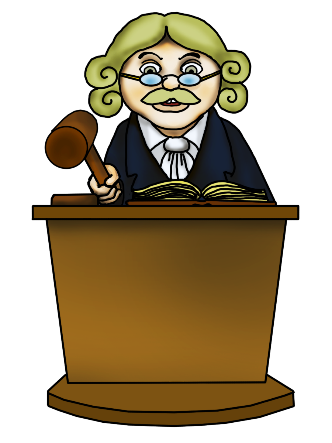 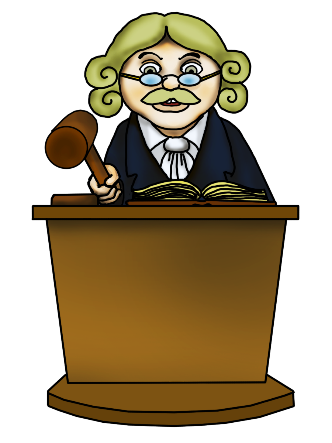 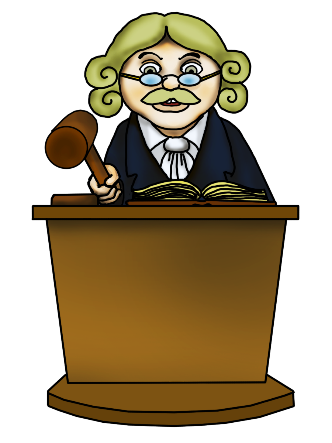 ДЕЛО №
ДЕЛО №
ДЕЛО №
ДЕЛО №
ДЕЛО №
ДЕЛО №
ДЕЛО №
ДЕЛО №
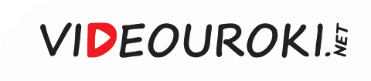 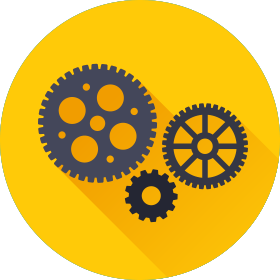 Судебная система Российской Федерации – это система судов, осуществляющих правосудие на территории нашей страны в соответствии с их компетенцией, определёнными целями и задачами.
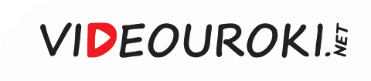 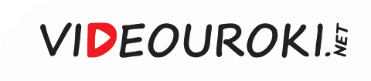 Принципы осуществления правосудия
Обеспечение законного, компетентного и беспристраст-ного состава суда
Законность (универсальный принцип)
Гласность (открытое разбирательство дел в суде)
Использование национального языка
Осуществление правосудия только судом
Состязательность и равноправие сторон
Равенство граждан перед законом и судом
Презумпция невиновности
Неприкосновенность личности и её право на судебную защиту
Обеспечение подозреваемому, обвиняемому, подсудимому права на судебную защиту
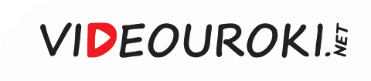 Принцип законности
Если государство налагает те или иные ограничения на поведение людей, то оно как минимум должно чётко и недвусмысленно очертить границы этих требований.
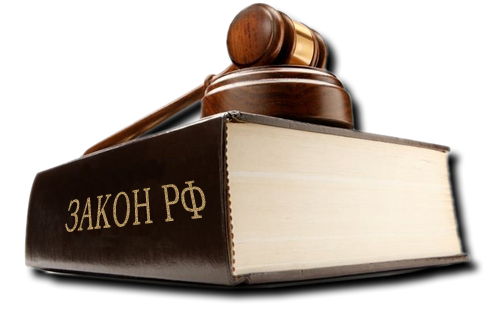 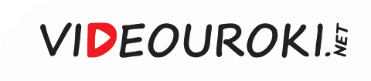 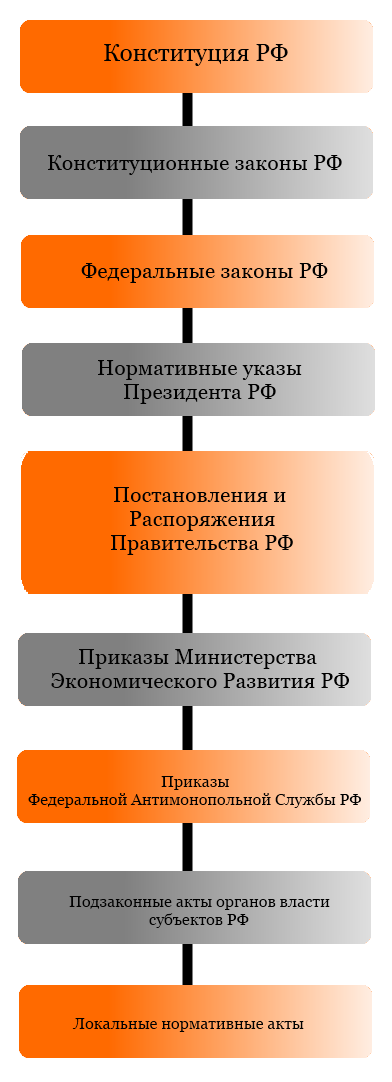 В соответствии с принципом законности суды обязаны соблюдать  иерархию законов.
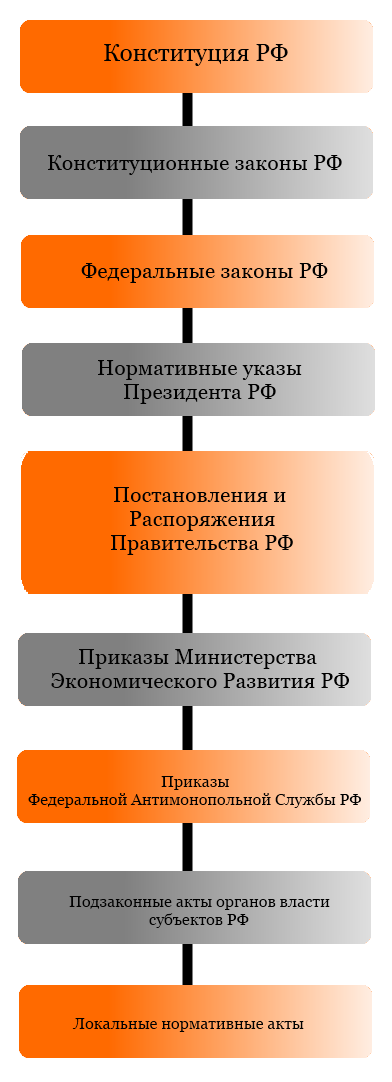 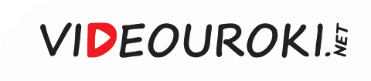 Презумпция невиновности
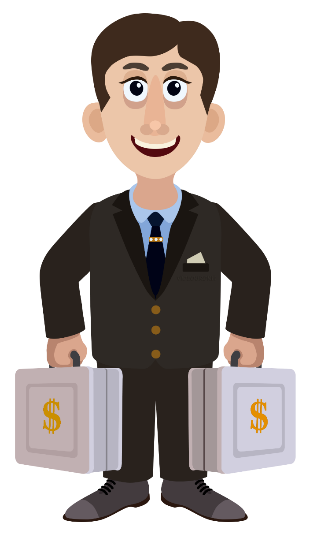 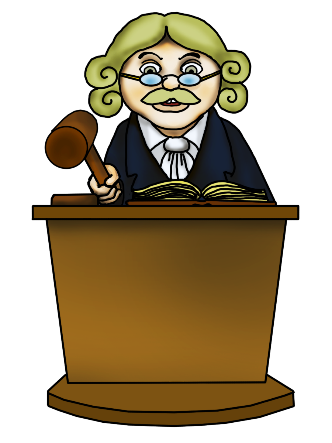 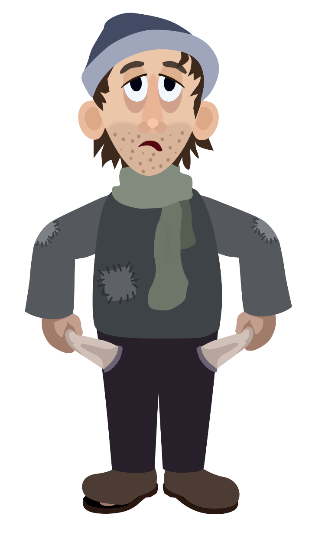 Презумпция невиновности – это состояние, при котором каждый гражданин Российской Федерации считается невиновным до тех пор, пока не доказано обратное.
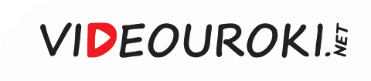 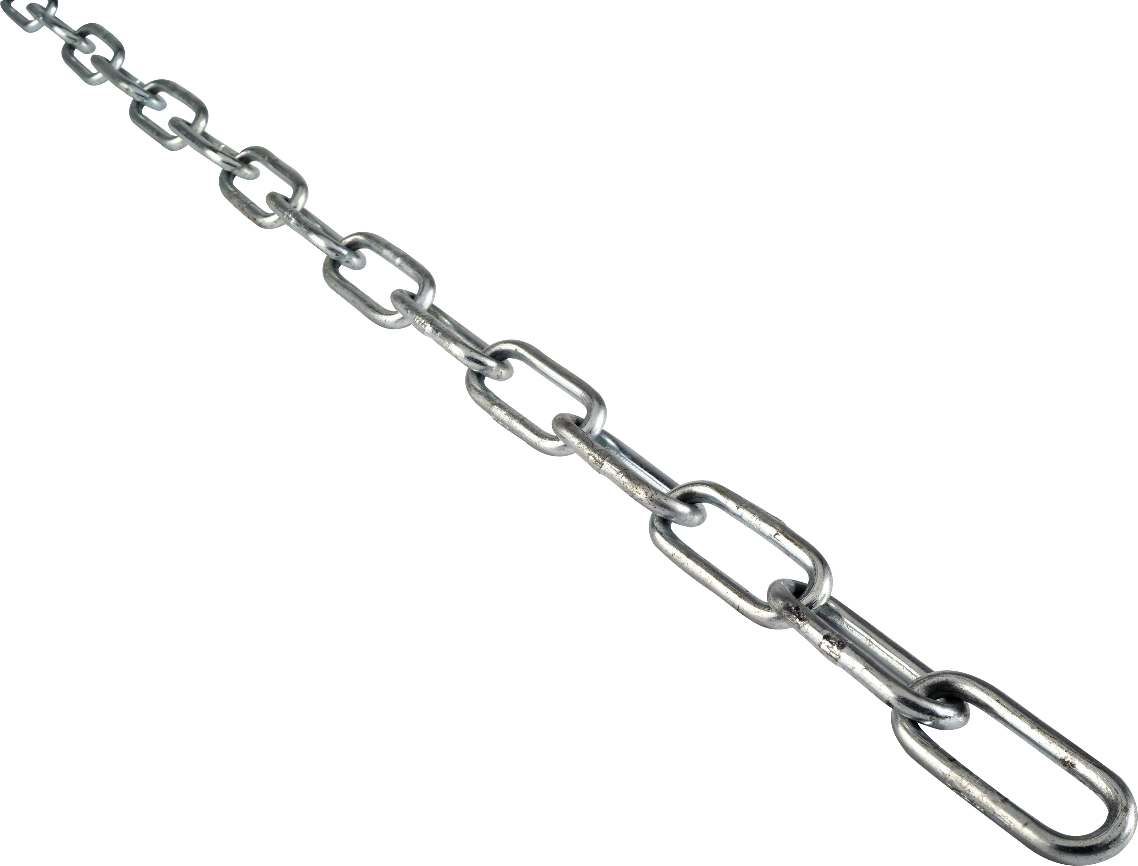 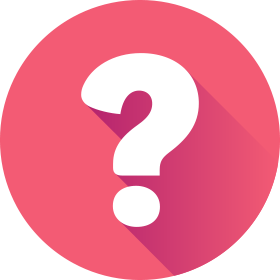 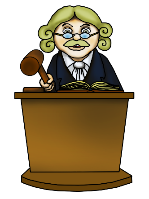 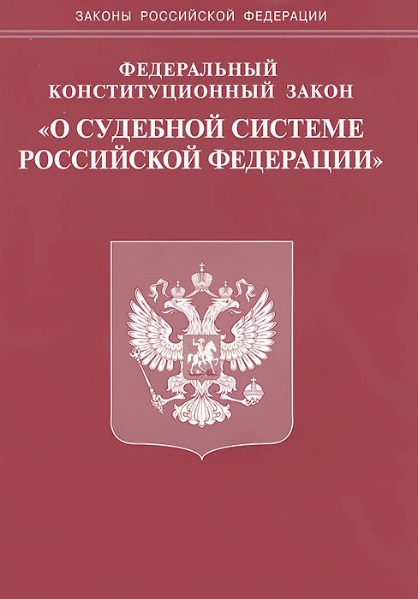 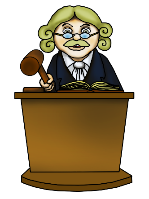 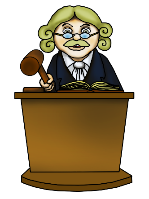 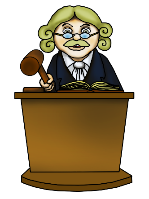 Правосудие в Российской Федерации осуществляется только судами, учреждёнными                          в соответствии с Конституцией Российской Федерации и настоящим законом.
Сегодня в нашей стране  действуют:
				федеральные суды;
				конституционные (уставные) суды;
				мировые судьи субъектов Российской Федерации.
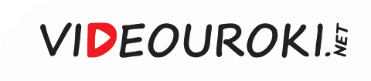 СУДЫ СУБЪЕКТОВ РФ
ФЕДЕРАЛЬНЫЕ СУДЫ
ФЕДЕРАЛЬНЫЕ СУДЫ
ОБЩЕЙ ЮРИСДИКЦИИ
ВЕРХОВНЫЙ СУД РФ
КОНСТИТУЦИОННЫЙ СУД РФ
ФЕДЕРАЛЬНЫЕ АРБИТРАЖНЫЕ СУДЫ
ФЕДЕРАЛЬНЫЕ АРБИТРАЖНЫЕ СУДЫ ОКРУГОВ
СУД ПО ИНТЕЛЛЕКТУАЛЬНЫМ
ПРАВАМ
ВОЕННЫЕ
СУДЫ
РАЙОННЫЕ
СУДЫ
СПЕЦИАЛИЗИРОВАННЫЕ СУДЫ
(по рассмотрению гражданских и административных дел)
МИРОВЫЕ
СУДЬИ
АРБИТРАЖНЫЕ АПЕЛЛЯЦИОННЫЕ СУДЫ
КОНСТИТУЦИОННЫЕ СУДЫ РЕСПУБЛИК РФ, УСТАВНЫЕ СУДЫ ИНЫХ СУБЪЕКТОВ РФ
ВЕРХОВНЫЕ СУДЫ РЕСПУБЛИК, СУДЫ КРАЁВ, ОБЛАСТЕЙ, ГОРОДОВ ФЕДЕРАЛЬНОГО ЗНАЧЕНИЯ, АВТОНОМНОЙ ОБЛАСТИ, АВТОНОМНЫХ ОКРУГОВ
Судебная система Российской Федерации
АРБИТРАЖНЫЕ СУДЫ СУБЪЕКТОВ РФ
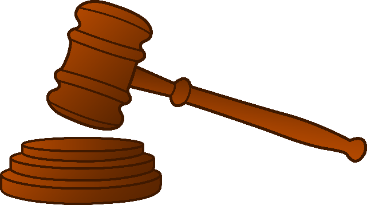 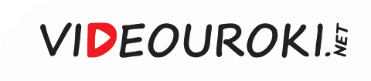 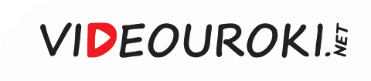 Здание Конституционного Суда Российской Федерации
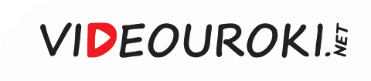 Зал судебных заседаний
Конституционного Суда Российской Федерации
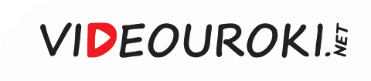 Заседание Конституционного Суда Российской Федерации
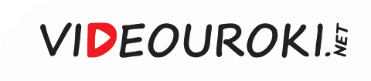 125
статья
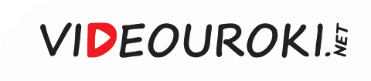 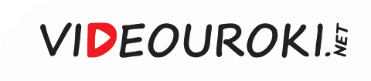 Здание Верховного Суда Российской Федерации
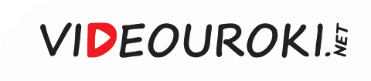 Зал судебных заседаний
Верховного Суда Российской Федерации
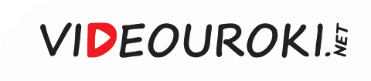 Заседание Верховного Суда Российской Федерации
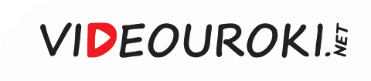 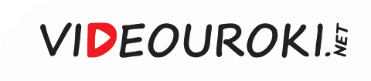 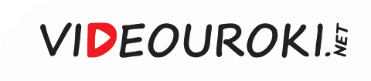 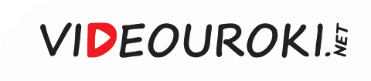 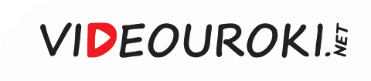 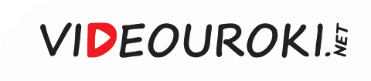 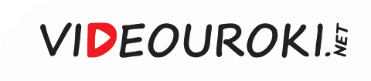 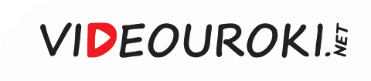 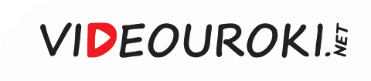 Зал судебных заседаний арбитражного суда
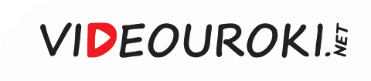 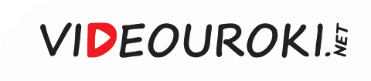 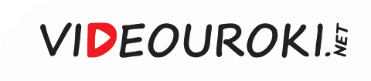 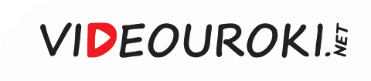 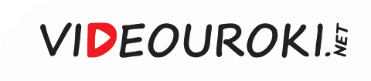 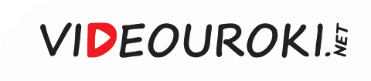 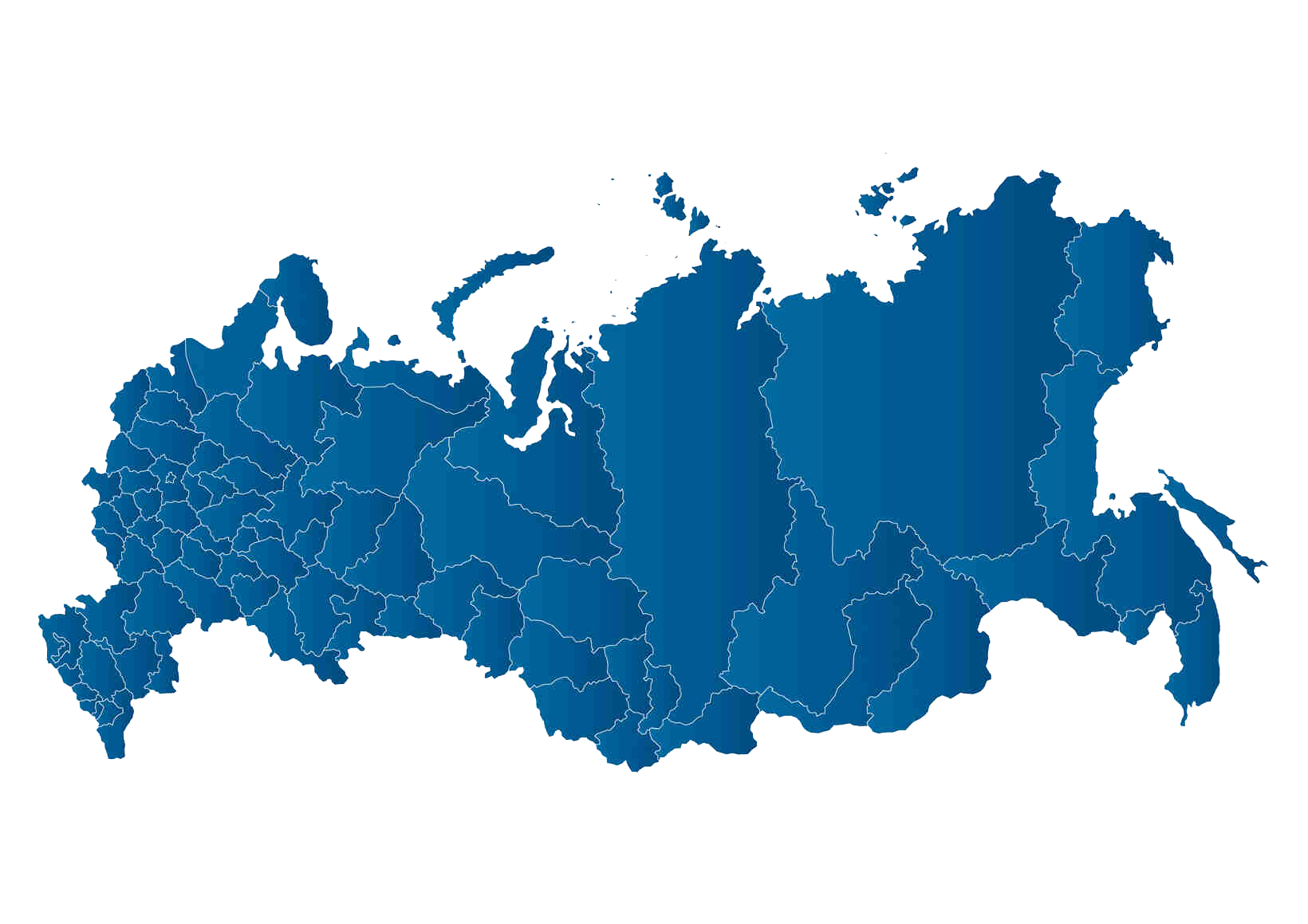 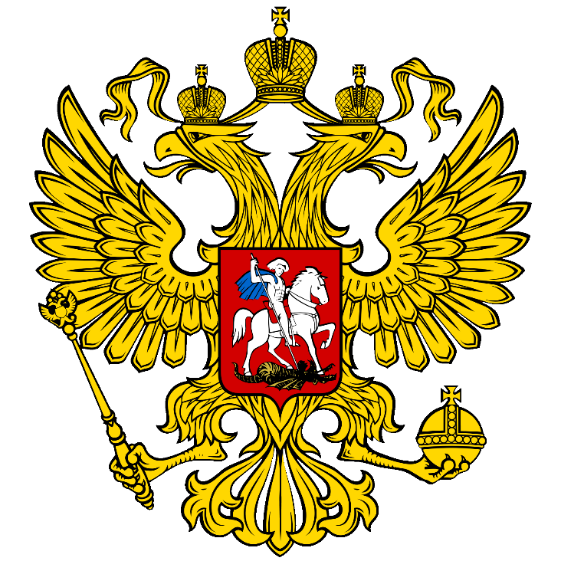 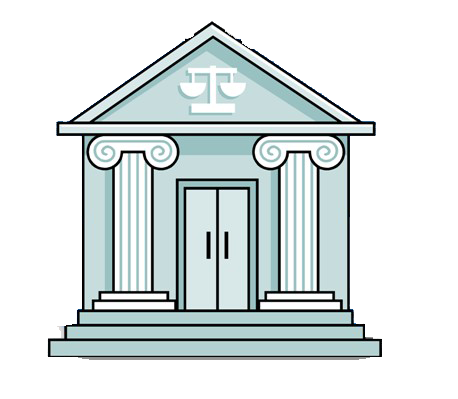 2531
суд
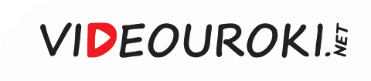 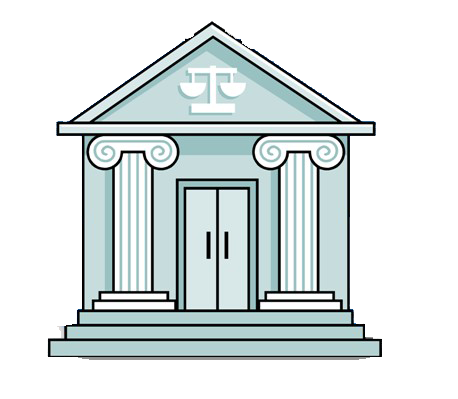 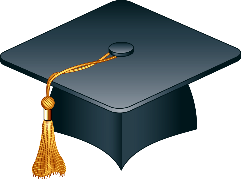 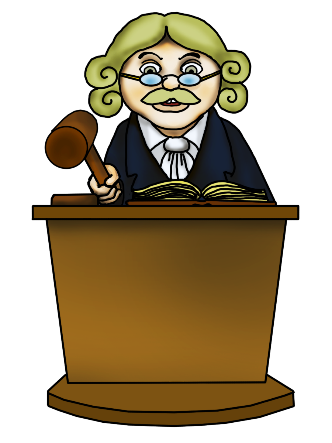 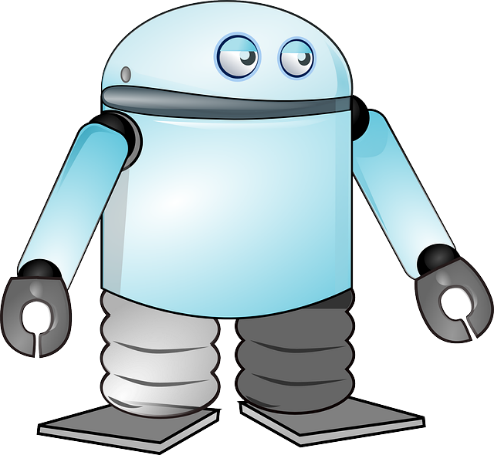 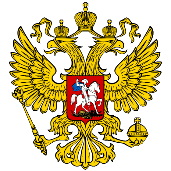 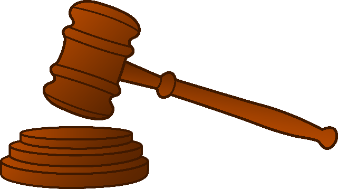 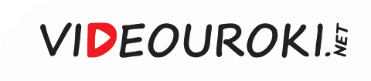 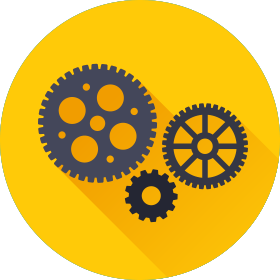 Судья – это лицо, наделённое судебной властью, входящее в состав суда и осуществляющее правосудие.
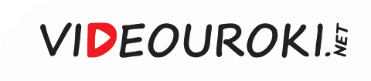 В принятии своих решений судья при рассмотрении дела обязан:
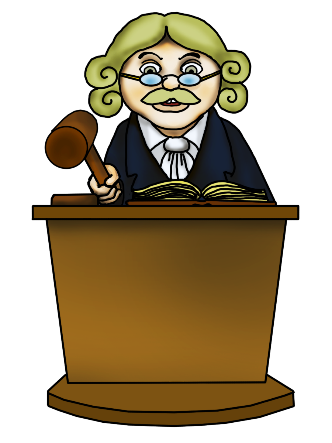 придерживаться независимой и беспристрастной позиции в отношении всех участников процесса; 

осуществлять свою профессиональную деятельность в строгом соответствии с законом; 

должен быть свободен от каких-либо предпо-чтений, предубеждений или предвзятости.
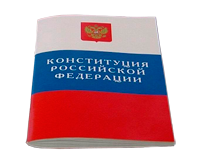 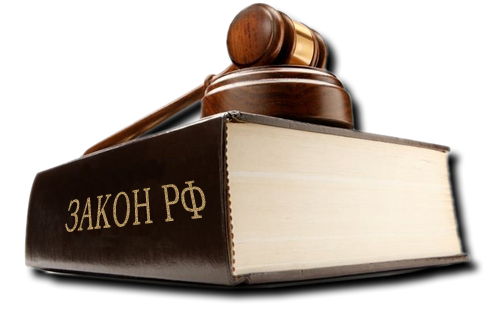 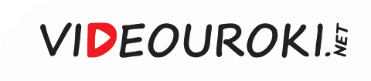 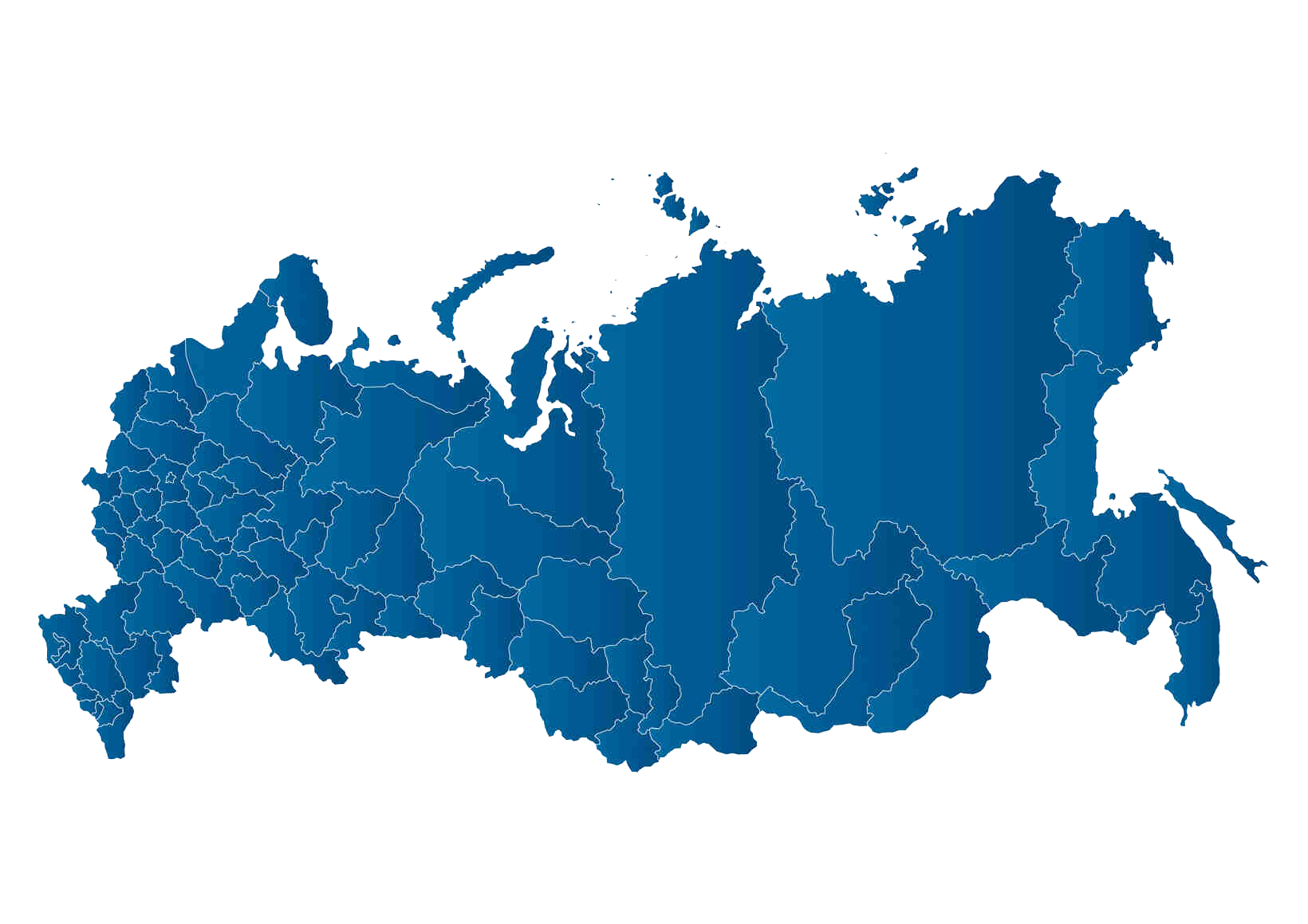 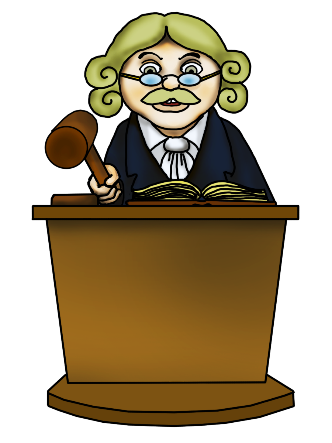 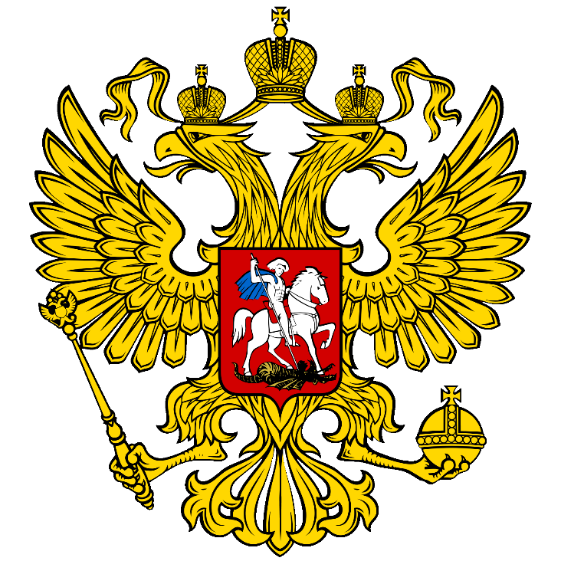 26 544
СУДЬИ
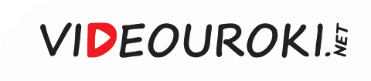 Суд присяжных
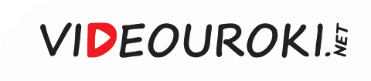 Право участвовать в отправлении правосудия
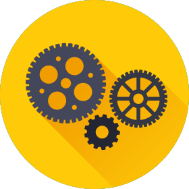 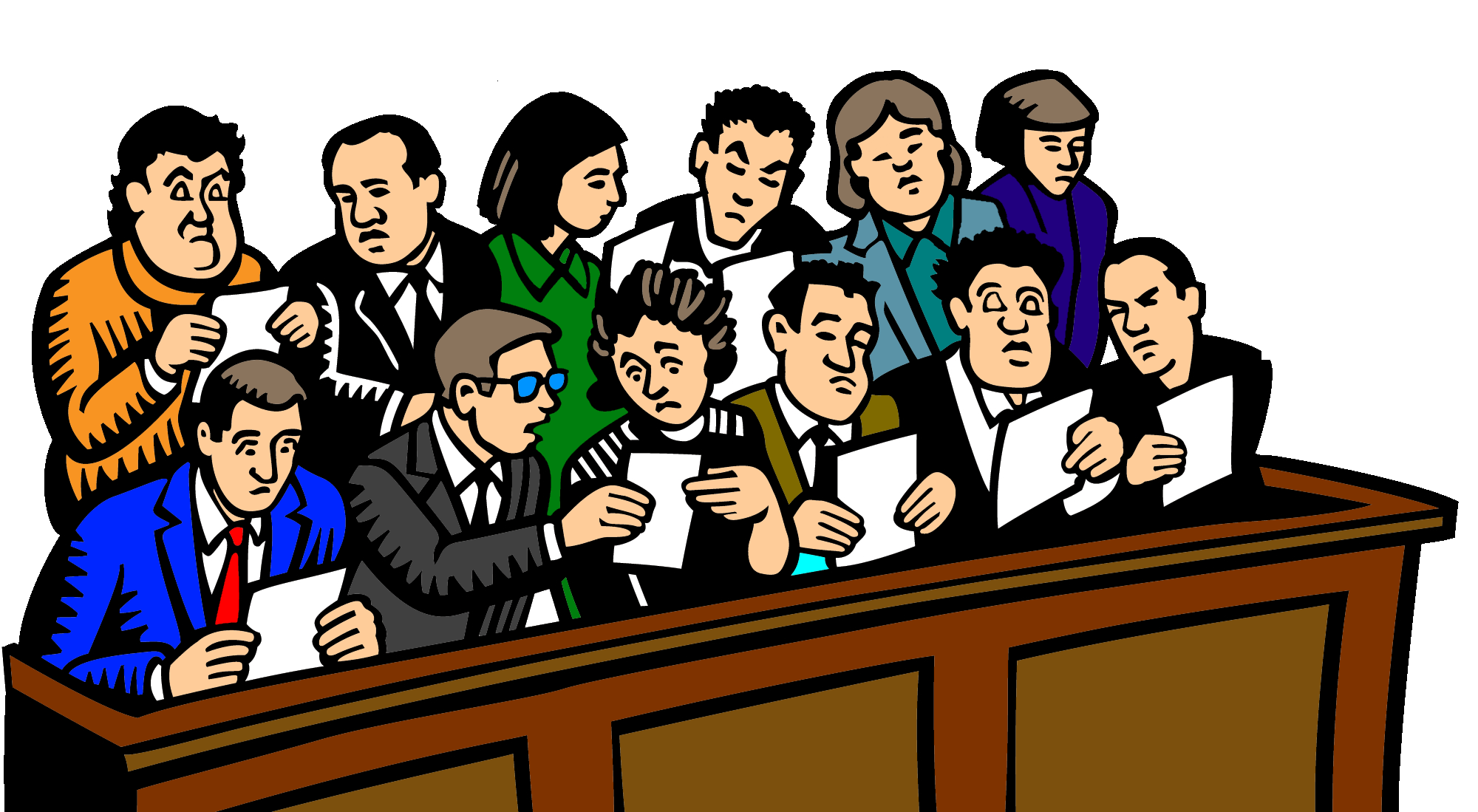 Присяжные заседатели
– непрофессиональные судьи, которые принимают участие в судебном процессе.
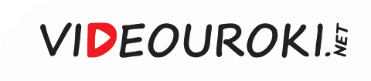 Приговор …..
Виновен или не виновен?
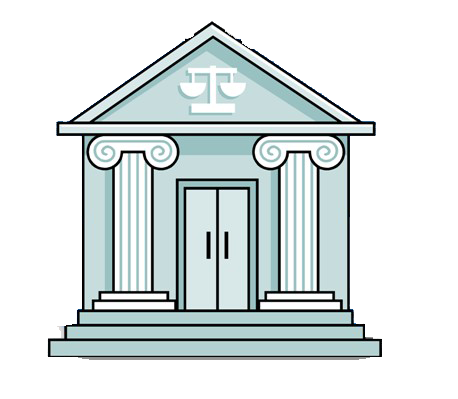 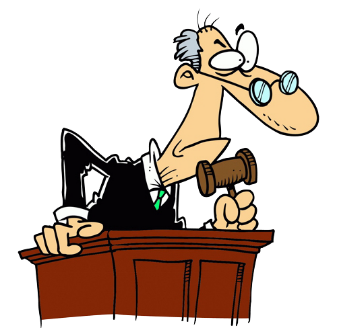 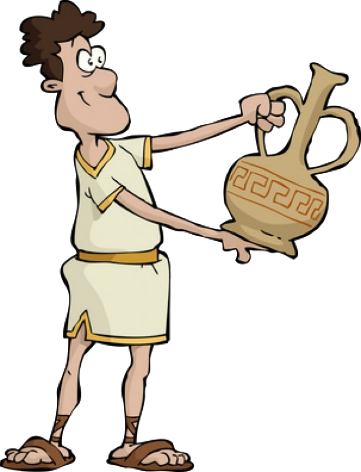 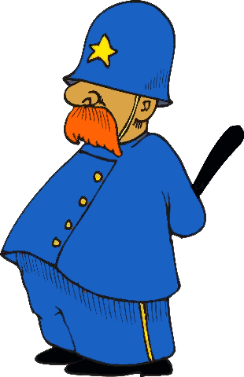 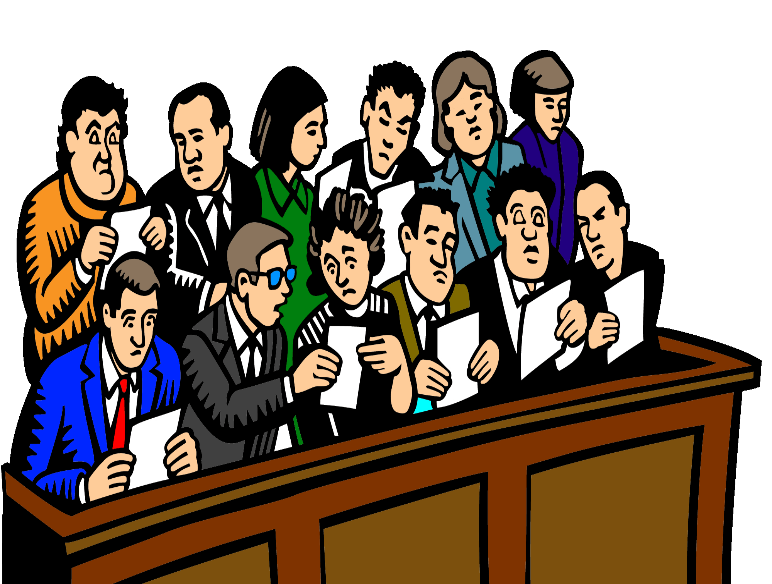 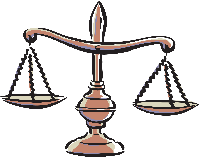 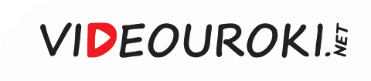 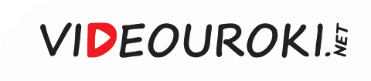 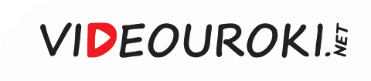 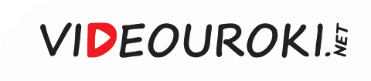 1
Что такое суд?
Суд – это специальный орган, который занимается осуществлением правосудия и разрешением уголовных, административных и гражданских дел в установленном законом порядке.
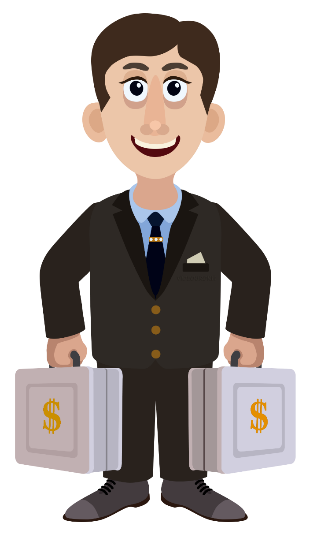 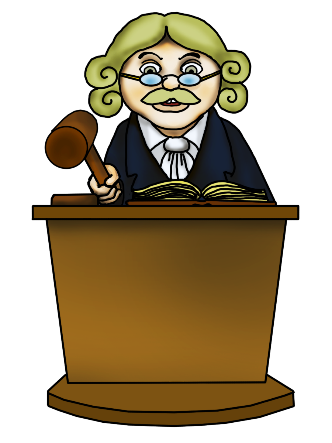 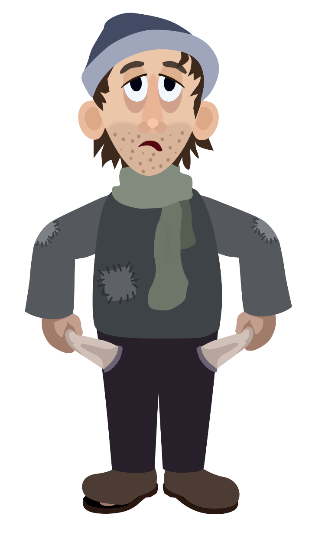 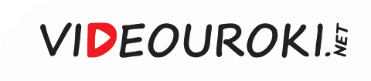 2
Что такое судебная система?
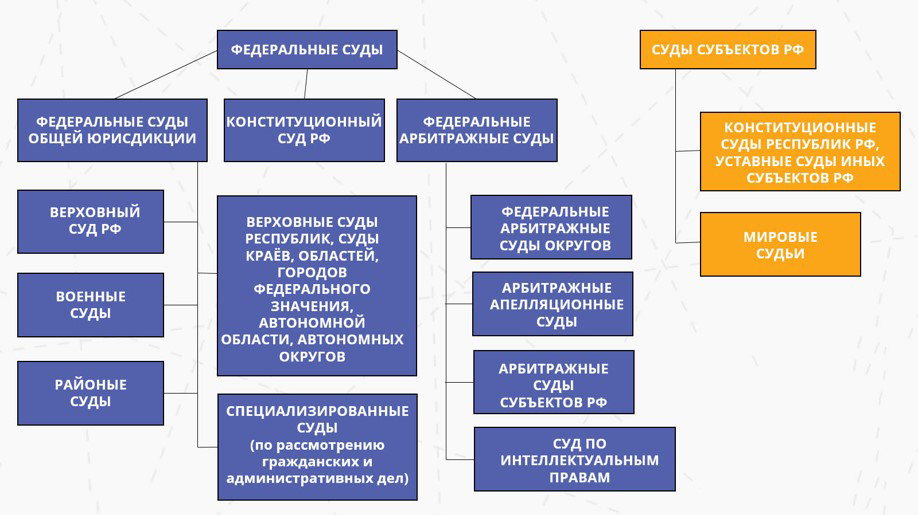 Судебная система Российской Федерации – это система судов, осуществляющих правосудие на территории нашей страны в соответствии с их компетенцией, определёнными целями и задачами.
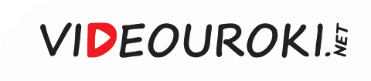 3
Кто такой судья?
Судья – это лицо, наделённое судебной властью, входящее в состав суда и осуществляющее правосудие.
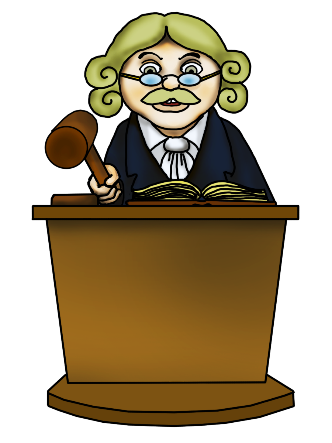 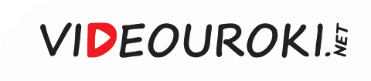